CHAPTER-3
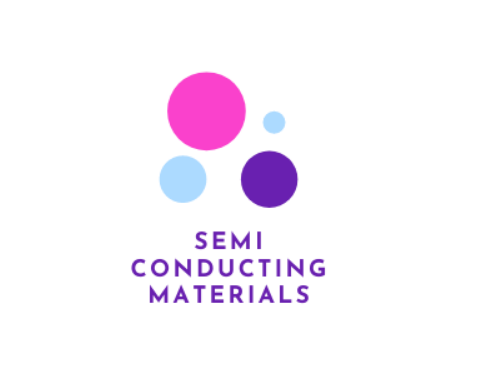 TOPICS TO BE COVERED
Semiconductors and their properties
Materials used for electronic components 
 Like resistors
Like capacitors
Like diodes
Like transistors
Like inductors
Semiconductor materials
Conductivity lies between conductor and insulator
σ  less than conductors but higher than insulators
Ex- Si, Ge, selenium
Medium Resistance and resistivity
10^0 <  ϸ  < 10^2   Ω-m
Negative ὰ i.e R decreases when T increases
Used in manufacturing of semiconductor devices-diodes, transistors etc
Semi-conducting materials (on the basis of atomic theory)
Elements have 4 valence electrons in the valence orbit
These materials behave as insulators at absolute zero degree temperature
Partial flow of electrons takes place i.e some electrons becomes free, but some electrons are not free
Properties of semiconductors are in between conductors and insulators
Atomic structure of Semiconductors
Si=2,8,4
Ge= 2,8,18,4
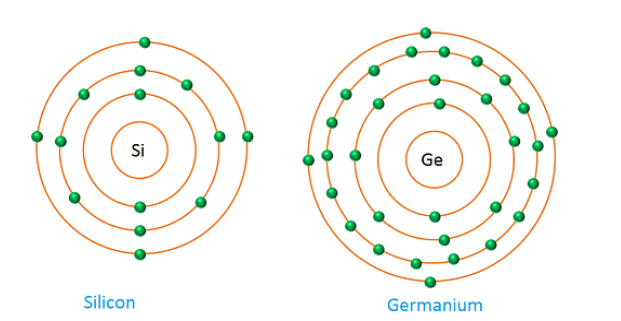 Semi-conducting materials (on the basis of Energy Band Structure)
The conduction band is empty (normally at 0K) and the valence band is partially filled .
The forbidden energy gap between the two bands is very small that is about 1eV. 
For Germanium, the forbidden gap is 0.72eV and for Silicon, it is 1.1eV. 
With the application of
    small energy externally, e⁻s can jump 
    from VB to CB.
Germanium and Silicon
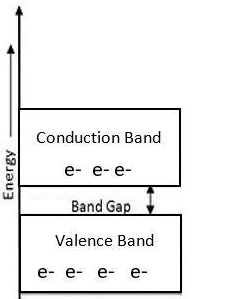 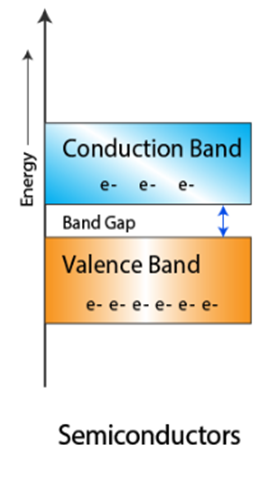 Applications of Semiconductors
l
1. Rectifiers
2. PV cells
3.Transistors
4. Temp sensitive resistors
5. Varistors (non linear Resistors)
6. LCD, LED , TV circuits
7. Memory elements of computer
Crystal Structure of Semiconductors
CRYSTAL : In this , atoms or molecules are arranged in an orderly pattern
All semiconductors have crystalline structure
Each atom is surrounded by neighbouring atoms in a repetitive manner
Large no of atoms are bonded together to give crystal shape
Bonding is because as each atom has the tendency to complete its outermost orbit by gaining 8 e-s. To do so, atom may gain, lose or share valence e-s with neighbouring atom
Crystal Structure of Silicon
Atomic number=14
14 protons + 14 neutrons in nucleus
K=2 ; L= 8; M=4 
4 Valence electrons 
Each silicon atom shares its four valence electrons with four nearest neighbouring atoms, filling the shell to 8 electrons, and forming a stable, crystalline structure.
This type of bonding by sharing valence electrons are called Covalent bonding
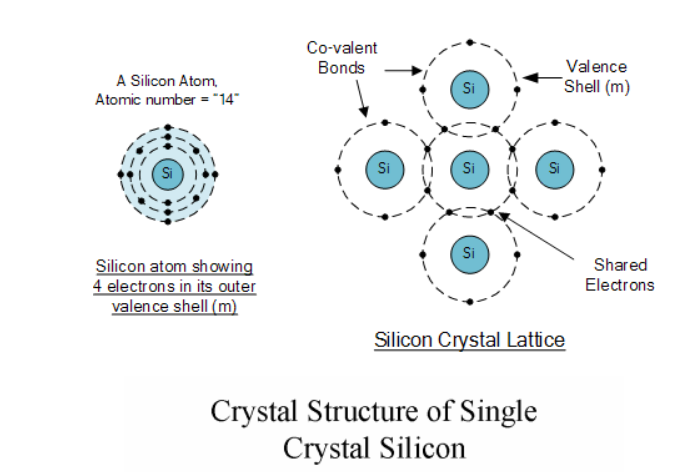 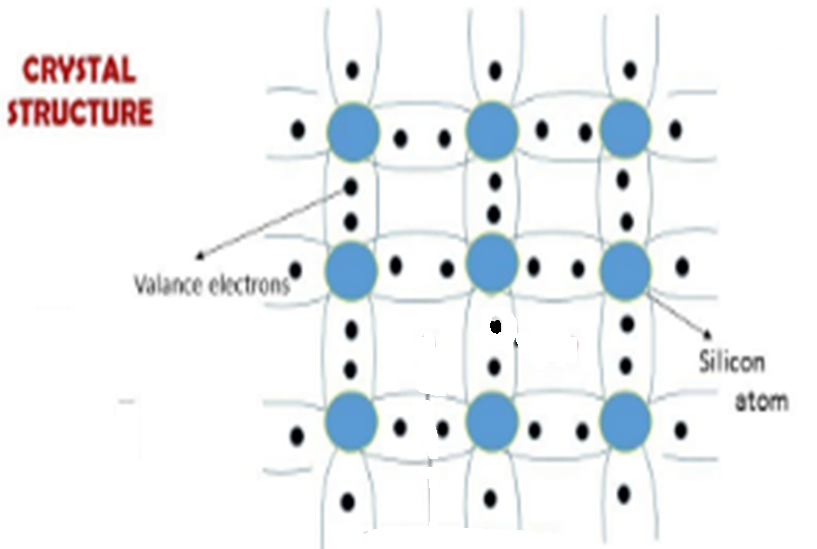 Crystal Structure of Ge
Atomic number=32
32protons + 32 neutrons in nucleus
K=2 ; L= 8; M=18 ; N=4
4 Valence electrons 
Each Ge atom shares its four valence electrons with four nearest neighbouring atoms, filling the shell to 8 electrons, and forming a stable, crystalline structure.
This type of bonding by sharing valence electrons are called Covalent bonding
Question for you
Draw the crystal lattice for germanium
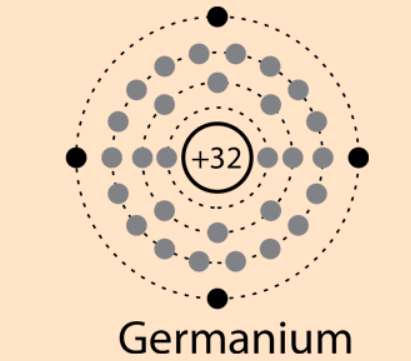 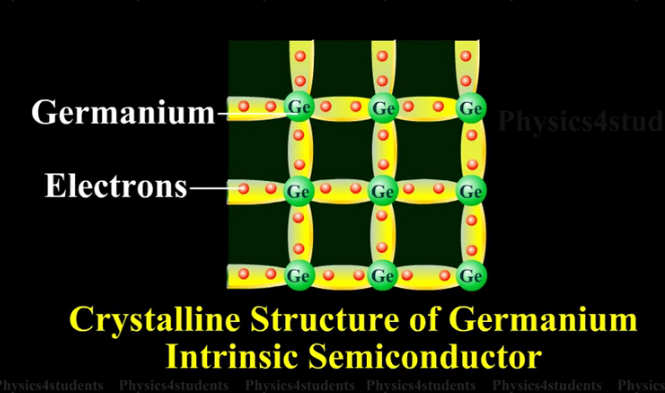 Concept
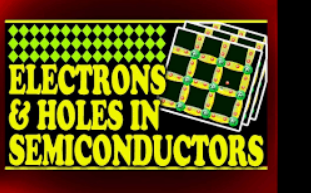 At absolute 0 (0K)
At absolute 0, all e-s are held tightly by atoms, inner e-s are bound to nucleus , valence e-s are bound by covalent bond forces 
No free e-s is available in semiconductor, so it behaves like a perfect insulator
VB is completely filled  and CB is empty, since there are 4 covalent bonds, each bond is  strong, no valence e-s reach CB
Above absolute 0 (0K)
When temperature is increased , some covalent bond breaks due to thermal energy supplied to it, some e-s become free , semiconductor starts conducting
As Heat energy is supplied ,e-s of  VB starts jumping to CB which allows conduction
When an electron is jumped to CB , a vacancy is created in VB. This vacancy is called hole
Positively charged Hole
Vacancy of electrons at the specific location of  lattice or in VB is called hole
Hole is nothing just a positively charged empty part of semiconductor  at some specific location which can’t move
Positive charge on the hole is due to loss of one e- to remain electrically neutral
Hole is very unstable and is quickly filled by the e- from the adjacent covalent bond creating one hole there 
So e- and hole moves in opposite direction
No. of holes = no. of electrons for pure semiconductor
ELECTRON HOLE PAIR CONDUCTS??
https://www.youtube.com/watch?v=sWOSPdZHj8o&t=851s
TYPES OF SEMICONDUCTORS
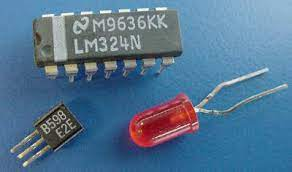 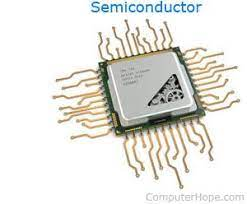 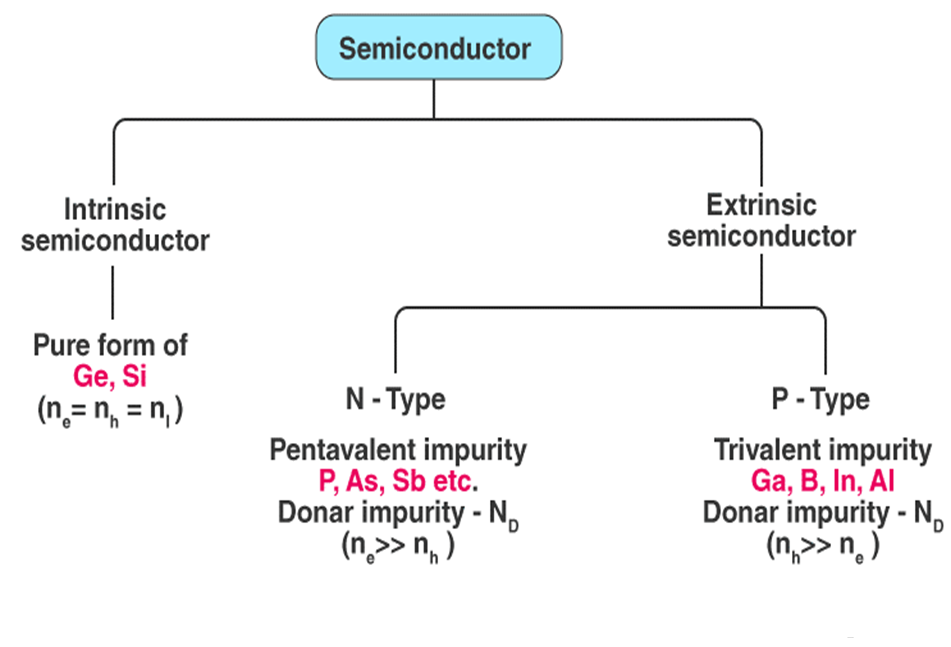 Doping
Doping is the process of adding impurities to intrinsic semiconductors to alter their properties. 
Normally Trivalent and Pentavalent elements are used to dope Silicon and Germanium.
Materials used for electronic components
Resistors
Capacitors
Inductors
Diodes
Transistors
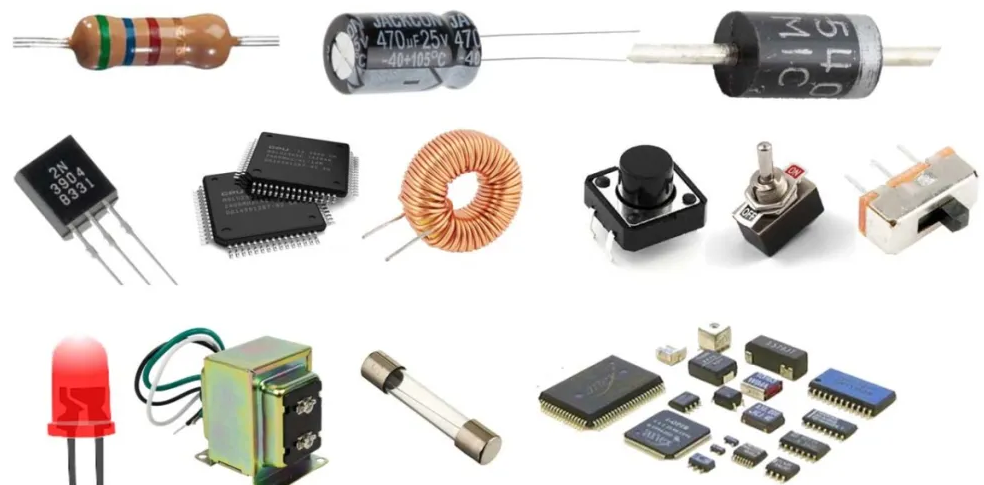 1. RESISTORS
A resistor is a passive component
It offers opposition to the flow of current
These are used in amplifier circuits, voltage division, controlling gain, impedance matching, heat generation etc
These can be classified on the basis of nature, value of R, wattage, material used, specific applications, temperature ratings, cost etc
Classification of resistors
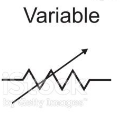 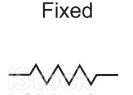 Carbon composition resistors
It consists of fine powder of carbon, a binding resin and insulating filler
Above materials are mixed and then mixture is compressed and fired in an oven 
Value of resistance depends on carbon powder
Connections are taken out , copper wire is soldered to it, A metal cap is pressed 
Insulation is provided and protection against moisture is done
Low cost
Used in all electronic circuits
Can withstand high voltages, low inductance and capacitance
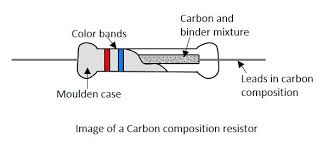 Carbon film resistors
It is made by placing the carbon film or carbon layer on a ceramic substrate. 
The carbon film acts as the resistive material to the electric current . 
The ceramic substrate acts as the insulating material to the heat or electricity. 
These resistors can withstand at higher temperatures without any damage. 
Metallic end caps are fitted at both ends of the resistive material. The leads made of copper are joined at two ends of these metallic end caps. 
The resistive element of the carbon film resistor is coated with silicon varnish or epoxy for protection from moisture.
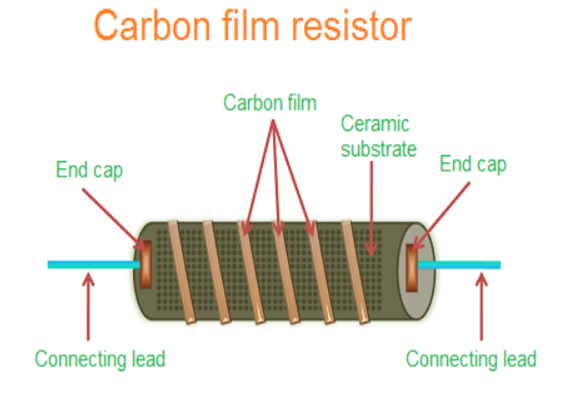 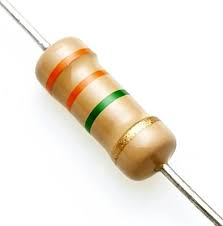 Thermistors
A thermistor is a type of resistor whose resistance is strongly dependent on temperature
The term is a combination of “thermal” and “resistor”. 
It is made of metallic oxides, pressed into a bead, disk, or cylindrical shape and then encapsulated with an impermeable material such as epoxy or glass.
Advantages of Thermistor
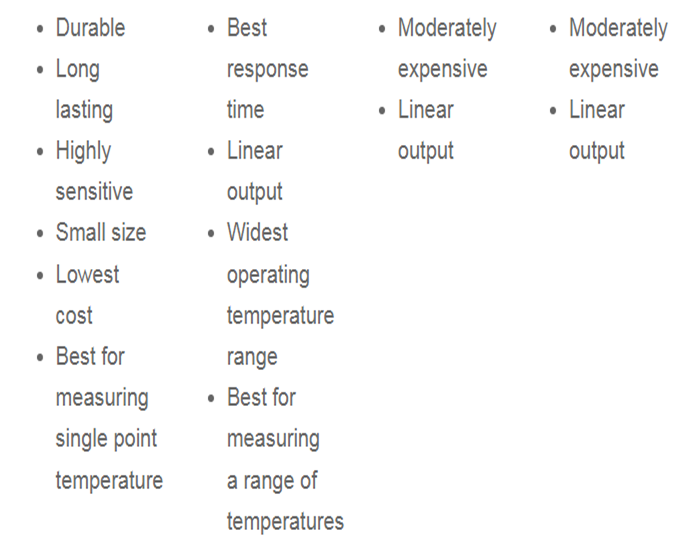 Thermistor images
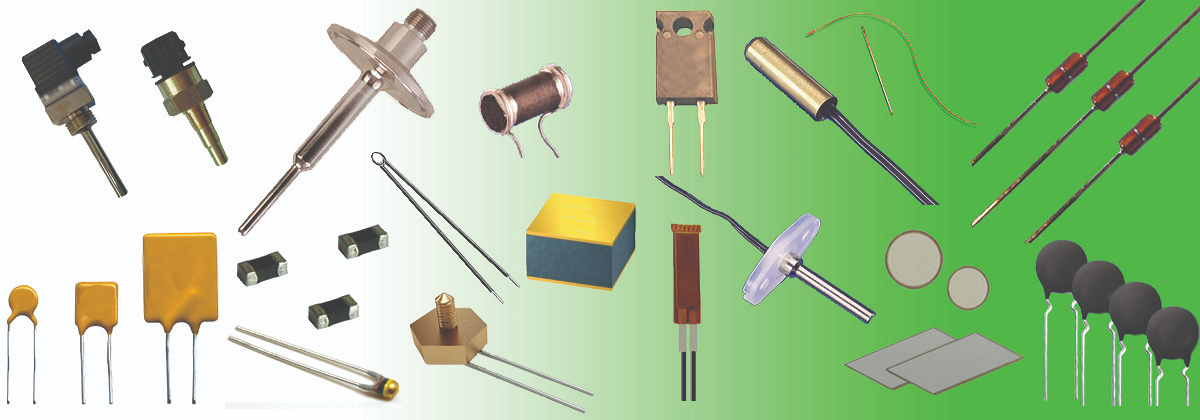 Applications of thermistors
For accurate temperature measurement as temp sensors
For temperature compensation 
Measurement of power at high frequency
Measurement of thermal conductivity
Thermal relays
Temperature actuated control circuits
in every day appliances such as fire alarms, ovens and refrigerators. 
digital thermometers 
In many automotive applications to measure temperature.
VDR
Voltage dependent resistor
A varistor is an electronic component with an electrical resistance that varies with the applied voltage
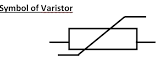 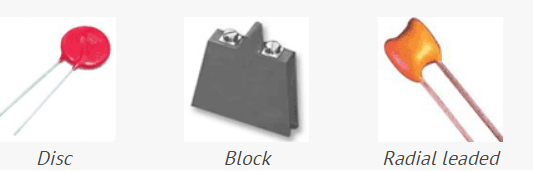 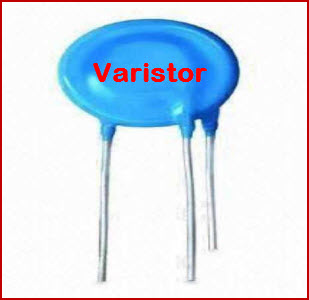 VDR
The word is composed of parts of the words “variable resistor. 
Their resistance decreases when the voltage increases.
In case of excessive voltage increases, their resistance drops dramatically. 
This behavior makes them suitable to protect circuits during voltage surges. Causes of a surge can include lightning strikes and electrostatic discharges. 
The most common type of VDR is the metal oxide varistor or MOV.
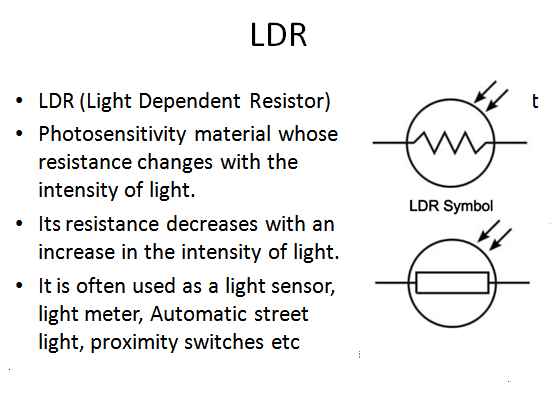 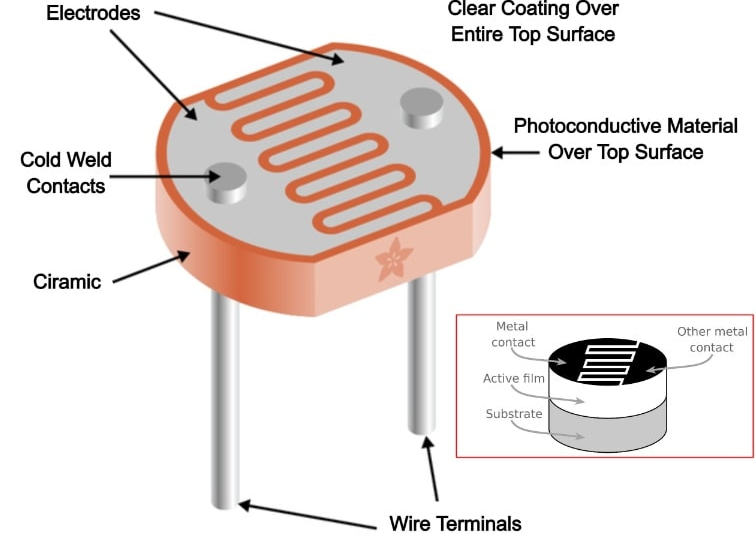 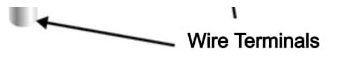 2. CAPACITORS
A capacitor made from two conductive plates with an insulator between them and it stores electrical energy in the form of an electric field. 
A capacitor blocks the DC signals and allows the AC signals and also used with a resistor in a timing circuit.
The stored charge is Q=CV
Different types like film, ceramic, electrolytic, and variable capacitors. 
Color-coding methods are usedto find the value of C
Classification of Capacitors
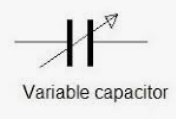 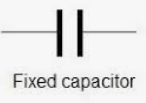 3. INDUCTOR
An inductor is also referred to as an AC resistor which stores electrical energy in the form of magnetic energy.
 It resists the changes in the current
Unit of inductance is Henry.
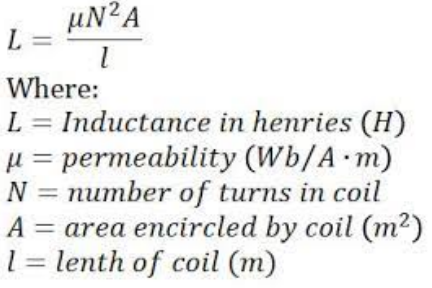 Classification of Inductors
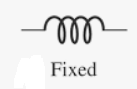 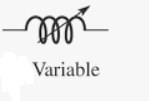 Which one has more inductance?
Which one has more inductance?
4. DIODE
A diode is a device that allows current to flow in one direction 
Usually made with the semiconductor material. 
It has two terminals, anode and cathode terminals. 
These are mostly used 
     in converting circuits 
     like AC to DC circuits.
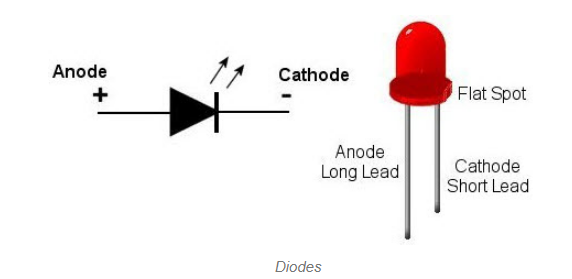 4. DIODE
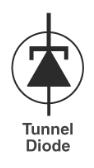 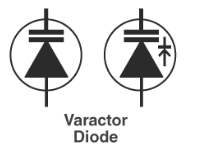 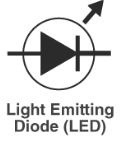 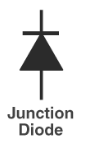 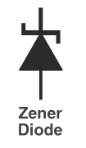 5. TRANSISTORS
3-terminal semiconductor device. 
Used as a switching device and also as an amplifier. 
Transistors are of two types, 
Bipolar junction transistor (BJT) 
Field-effect transistors (FET). 
And further, these can be PNP and NPN transistors.
5. TRANSISTORS
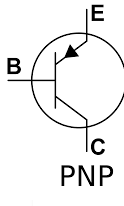 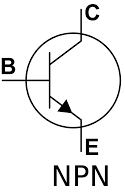 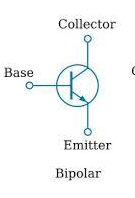 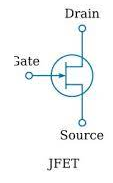